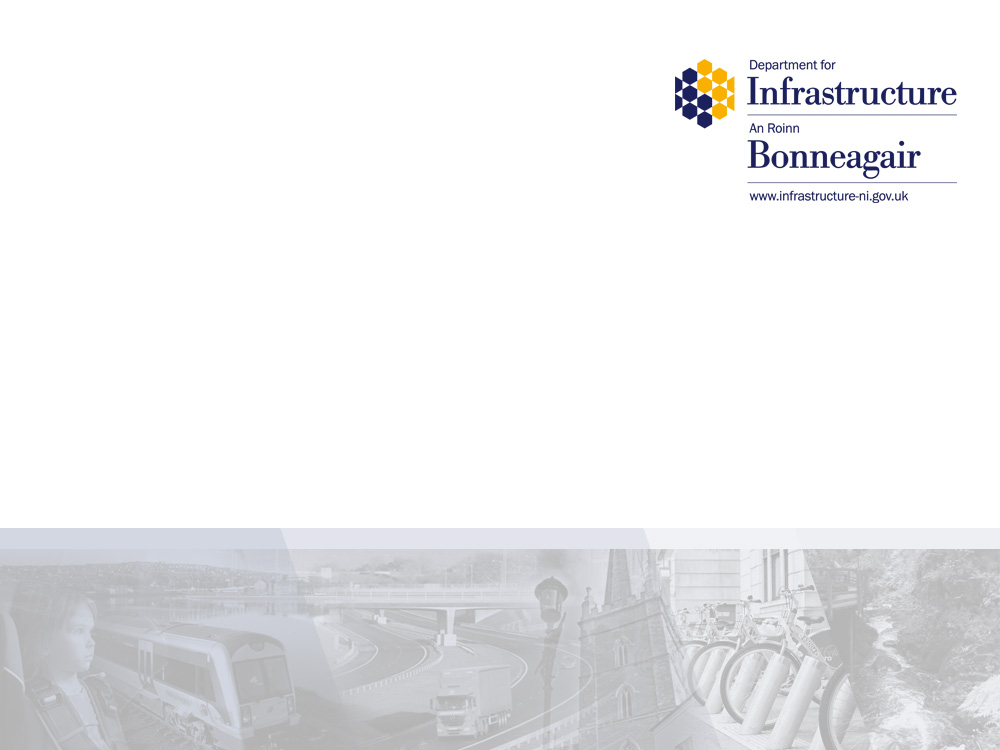 Buying a Vehicle
[Speaker Notes: Teacher Notes

There are a number of factors to consider before buying a vehicle.  

Students should:

Decide how they are going to learn to drive i.e. instructor or family

Have an understanding of the cost of buying a vehicle i.e. can they afford it?

Understand the true cost of motoring taking into account tax, insurance etc

Also be aware that there are hidden costs such as repairs, fuel etc.]
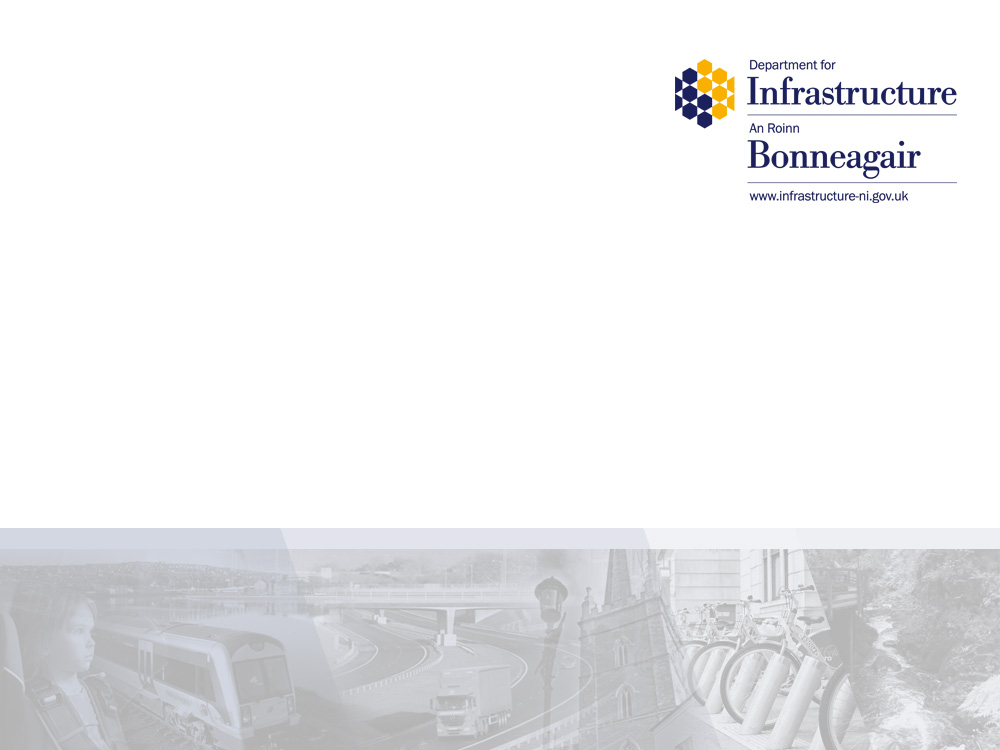 Pre-Evaluation – Buying a Vehicle
[Speaker Notes: Teachers should complete the pre-evaluation before watching the video. This is located at Annex A in the teaching notes.

Please complete by asking your class the questions- this could be answered by a show of hands. Please tick one answer box per question.

If teachers could complete a hard copy of this and then return to Road Safety Promotion and Outreach Branch, Room G-31, Clarence Court, 10-18 Adelaide Street, Belfast, BT2 8GB or email to safeandsustainabletravel@infrastructure-ni.gov.uk]
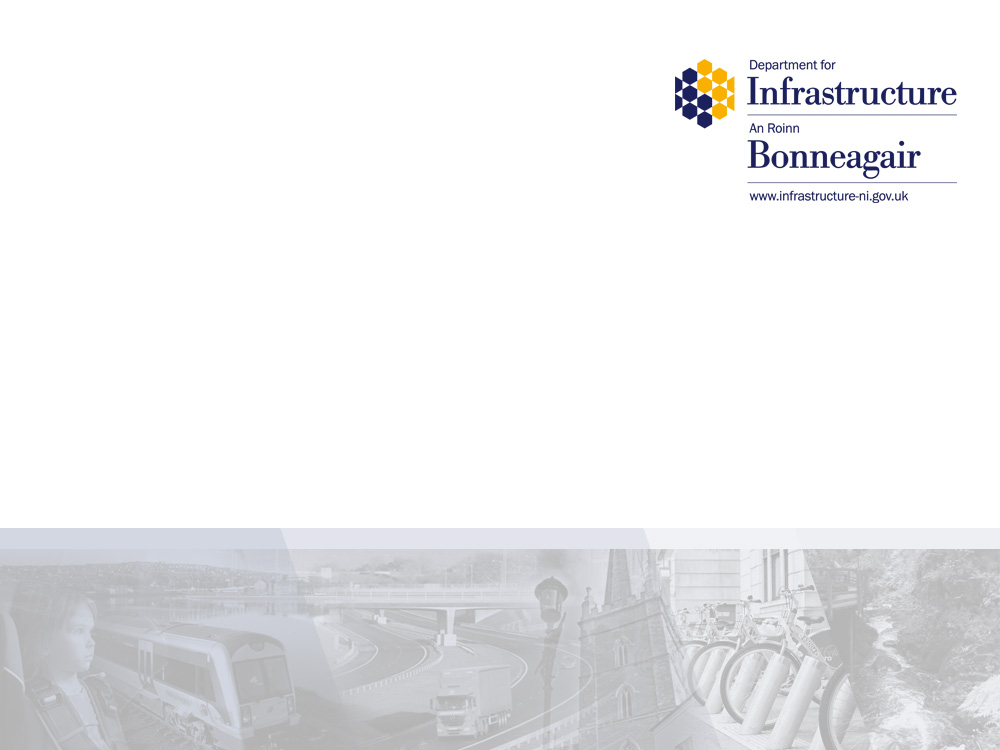 Learning to Drive
You must be 17 before you can learn to drive and pass your test.

The driving test is in two parts:  Theory (including hazard perception) & Practical.

You can learn from an approved driving instructor known as an ADI or from a friend or family member.
[Speaker Notes: Teacher Notes

The minimum age that you can start driving a car on public roads in NI is 17.  You will need a provisional driving licence.  You can apply for this up to three months before your 17th birthday, using a form available from most Post Office branches.  The driving test is in two parts – practical and theory.  The theory test can be taken before you are ready for the practical test.  Statistics show that 9 out of 10 people who pass their driving test in the UK have had lessons with an approved driving instructor (ADI).   

You may want to discuss with your students the costs incurred when learning to drive whether to go with an ADI or friends and family and the pros and cons of both.  Such as:
ADI – shop around for price and success rate
Ask if the first lesson can be free or at a reduced price to see if you get on with the instructor and the car
Find out how long they have been teaching learner drivers and make sure the instructor is easy to understand
Importantly find out how much lessons cost, and how long they last
Lessons can be expensive, try asking for a discount if you book a block of lessons.

It is cheaper to learn with a friend or relative but remember:
Their car may not have the benefit of dual controls.
The person in the car with you need to be over 21 years old and must have held a full licence for over 3 years.  Make sure you are insured to drive the car and it has ‘L’ plates.

REMEMBER, IT IS ILLEGAL FOR FRIENDS AND FAMILY TO CHARGE YOU FOR LESSONS, THIS INCLUDES ANY PAYMENT FOR FUEL – ONLY AN ADI CAN CHARGE FOR DRIVING LESSONS

For more information log onto www.tradingstandards.gov.uk]
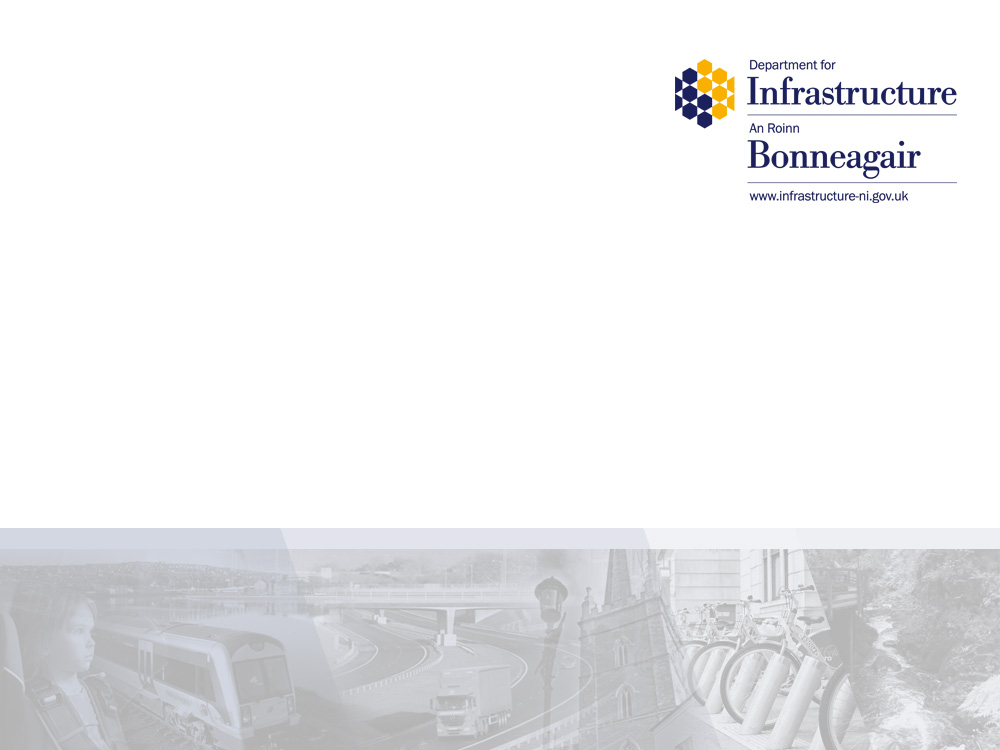 What Car Would You Buy?
Something sporty?
 Something practical?
 Something cheap?
 Something reliable?
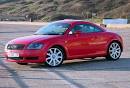 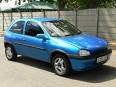 [Speaker Notes: Teacher’s Notes

Ask the students what kind of car they would see themselves buying:  You will get very individual answers such as something sporty, practical, cheap or reliable.  Everyone will have their own ideas about what they want, probably way above what they can afford.

We will look at the various costs involved with motoring in the following slides.]
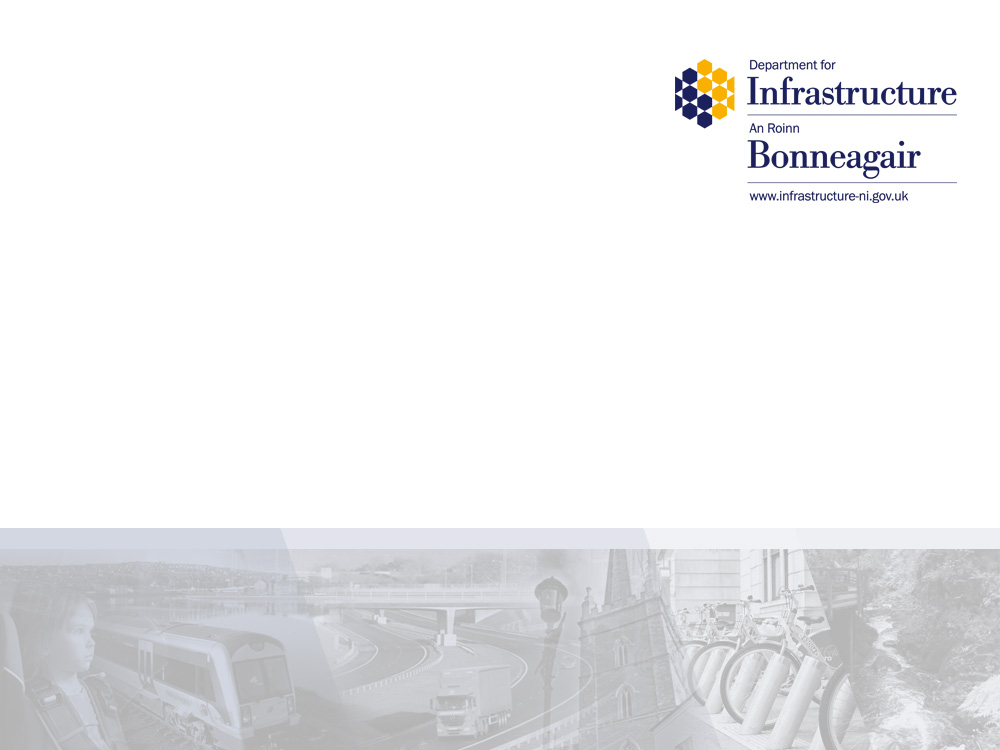 Safety Features to Look for as Standard
Seatbelts

Airbags

Anti- lock braking system (ABS)

Adjustable Seats

Good visibility
[Speaker Notes: Teachers Notes
 
When buying a car there are lots of things to consider from looks and condition to performance and running costs.  But don’t forget safety.  Cars are all different with some having more added safety features than others.  Newer and more expensive cars will have more safety features and may offer better protection in a crash compared to an earlier model.  Obviously young drivers with a limited budget should ensure that the car they are buying is road worthy and has the minimum safety standards such as those listed above. In car safety has come a long way as technology continues to improve and drivers should be encouraged to look for as many safety features in a car as possible.  Car safety features can be described as standard and enhanced, standard features can help a driver avoid a crash while enhanced features can help reduce the consequences of a crash. Some safety features are mandatory such as seat belts and power steering.  Young drivers who may be buying their first vehicle should, in addition to the basics look out for additional safety features, where affordable, such as those listed below.
 
Seat belt reminders - bleeps until you put your seatbelt on
 
Tyre pressure monitoring systems- lets the driver know that the tyre pressure is under or over-inflated
 
Daytime running lights - makes your vehicle more conspicuous in daylight hours
 
Parking sensors/cameras  - works in addition to the mirrors
 
Speed limitation devices - limits the top speed of a vehicle
 
Gear shift indicators - advises the driver when to change gear
 
Isofix child seat mounts - new system for fitting child seats rather than using the adult seatbelt.
 
Traction control - stops wheels spinning or slipping if driver applies too much pressure to brakes.
 
Electronic stability control - works alongside ASB and is used to help the control of the vehicle - stops car spinning in an emergency situation.
 
Safety cage - strengthens the cabin section to protect people in event of a rollover.
 
Electronic windows - makes it easier to open and close windows to ensure drivers are not distracted while driving.
 
Cruise control – will prevent the car being driven above a pre-set speed
 
Electronic stability Control (ESC) - automatically reduces engine power
 
Lane keeping technology- warns the driver if the car is straying, this may indicate that the driver is being distracted or tired in which case the driver should pull over and take a rest.
 
Blind spot warning system - will alert drivers to unseen adjacent vehicles.
 
This is not a definitive list, remember whilst cars may have these safety features, ultimately it is the drivers responsibility to drive in a safe manner.]
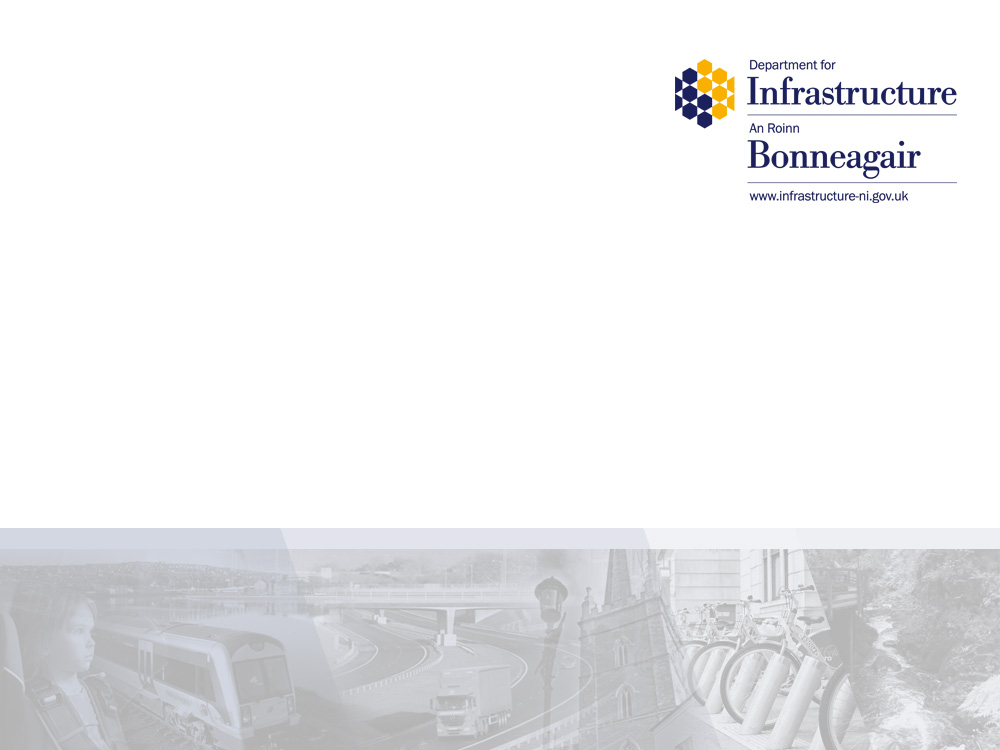 Buying  your Vehicle
There are several ways you can pay for your car:

Cash up front
Personal loan
Loan arranged by the garage
Hire Purchase
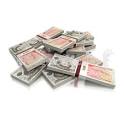 [Speaker Notes: Teacher Notes
A car is a major purchase, probably the second most expensive thing  next to a house that anyone will buy.  Although you are covering this topic now it is unlikely that the majority of students will be in a position to buy a vehicle themselves at the age of 17 but the information will be relevant for the future.   You would also need to point out that they will not be eligible for credit until they are 18 years old and have the means to repay.
If you have to get into debt to buy your car, make sure that you know exactly what you are going to have to pay each month and whether the car will be yours outright at the end of the loan or if you will have to pay a lump sum.  Work out if you can reasonably afford to pay back the loan at the rates quoted, and try to avoid paying too much interest.  It can be cheaper monthly to spread the loan over as long a time period as possible, but this way you are often paying a lot more interest.  You may want to consider a payment protection plan if there is a risk that you will lose your job or not be able to pay your loan in the future.
Cash up front - If you are fortunate enough to have the cash up front you may be in a position to pick up a bargain when dealing with legitimate garages.   Although there are also implications when buying a car for cash such as you may not be dealing with genuine people, for example it is not a good idea to meet someone at a car park to make a sale.  Criminals will often insist that you pay in cash as it cannot be traced.  You should always get a receipt if you pay by cash.
Loan arranged by you – If you are borrowing the money to buy a vehicle you would need to shop around to get the best deals, for example the credit union may offer a better rate than the high street bank.  Make sure you can afford to meet the repayments.  This will be known as a personal loan which means you borrow the money to buy anything you want such as a vehicle or a holiday.   You do not have the same legal rights when organising your own finance should you experience problems with the car or if you sell it on before the loan is paid off in full.  A personal loan is exactly that and you must repay the loan in full including interest. 
Loan arranged by the garage - The garage may be able to arrange a loan for you.  Make sure that it is at a competitive interest rate and you’re not paying too much.  Compare the APR and total amount repayable, and make sure you are not paying over the odds for your loan.  One advantage of asking the trader to arrange your loan is that you are then protected by Section 75 of the Consumer Credit Act in the same way as if you had used a credit card, and the finance company are equally responsible for any problems you have with the car.
Hire Purchase - Hire purchase (HP) is different to a normal loan or credit agreement, as the car does not belong to you until you have paid for it in full.  The finance company buys the car from the garage, and hires it to you, and you then have an option to buy the car at the end of the hire period.  Because the car belongs to the finance company, if anything goes wrong with it you have to go back to them for help in the first instance, and not the garage where you bought it.  You may lose the car if you do not keep up with repayments, and you cannot sell the car while you still owe money on it without the finance company’s permission.

 REMEMBER AFTER YOU BUY THE CAR  THERE ARE STILL LOTS OF OTHER MOTORING COSTS TO PAY]
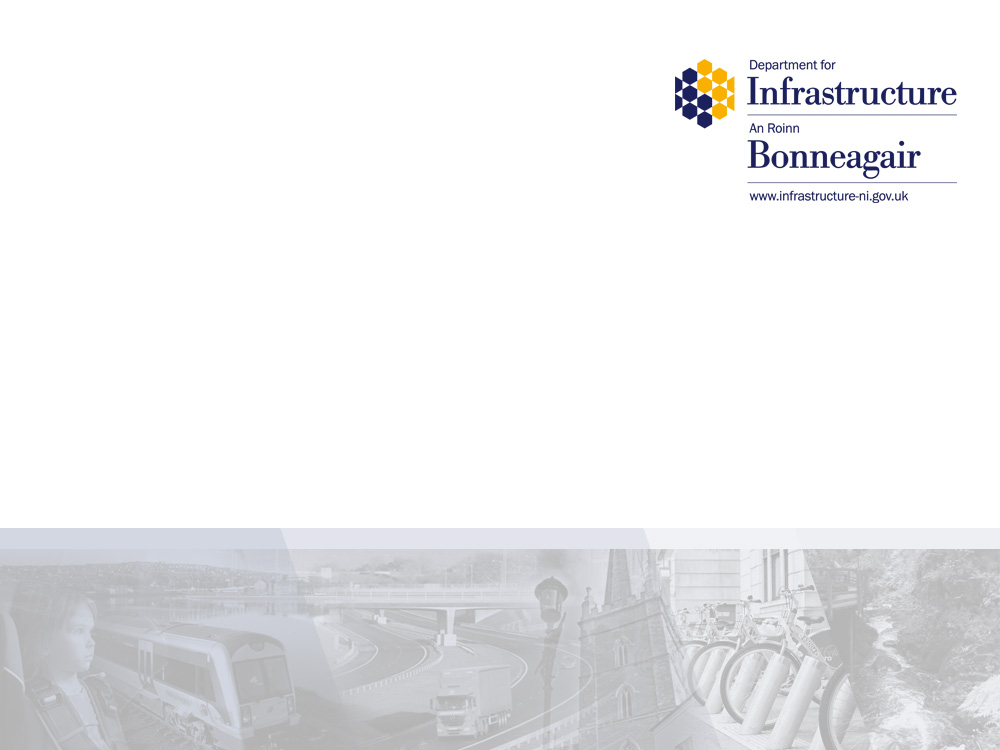 Other costs
Fuel
 Car Tax
 Insurance
 MOT
 Servicing costs
 Breakdown cover
[Speaker Notes: Teachers Notes
Students need to be made aware that when they buy the car they need to think about factoring in the ‘hidden costs’
Fuel
Make sure that you have enough money in your budget to cover the costs of fuel to keep the car running.  Fuel costs are rising all the time.  Before you buy a car, it is worth doing some research into how many miles it will cover miles per gallon of fuel (mpg) as the higher the mpg the less it will cost you to run.
Car tax
There are different bands of car tax, some cars cost more to tax than others.  This can depend on factors such as size, engine capacity, and carbon emissions.  You can check your car tax level either at www.nidirect.gov.uk or by doing an HPI check.  The environmental certificate included with the HPI Check gives you the Vehicle Excise Duty (VED or car tax) costs, miles per gallon (mpg) figures and estimated annual fuel costs for 12 months.
Car tax can mostly be paid annually or every six months. 
Insurance
The minimum insurance you need is third party cover.  This type of insurance covers any damage to people or property that you cause in an accident.  You can also get third party, fire and theft insurance, which covers your car against fire damage or theft.  The most expensive insurance is fully comprehensive cover, which also insures your vehicle for any damage.
MOT
A car over 4 years old needs a valid MOT certificate to be legally on the road.  This is a statement that the car was roadworthy on the date it was checked.  It is not a guarantee of the overall condition of the car.  There is a standard fee for the MOT.  If your car fails its MOT you cannot drive it until it has been put into a roadworthy condition.
Servicing or Repairs
See your service manual for advice on when your car should be serviced.  Servicing helps to keep you car running smoothly and may help to avoid developing mechanical problems.  Some warranties offered by garages depend on the car being serviced at a set interval.
Breakdown Service
If you are a member of a breakdown service such as the RAC or AA, they will come out to you if you break down while out on the road.  They have different levels of service – some packages will tow you to the nearest garage while others will take you home, and you can choose whether to have a service which will come to your home if your car won’t start.  This is not compulsory but it could potentially save you a considerable amount of money, as if you break down without being covered you may have to pay the costs of being collected by a tow truck from a garage.]
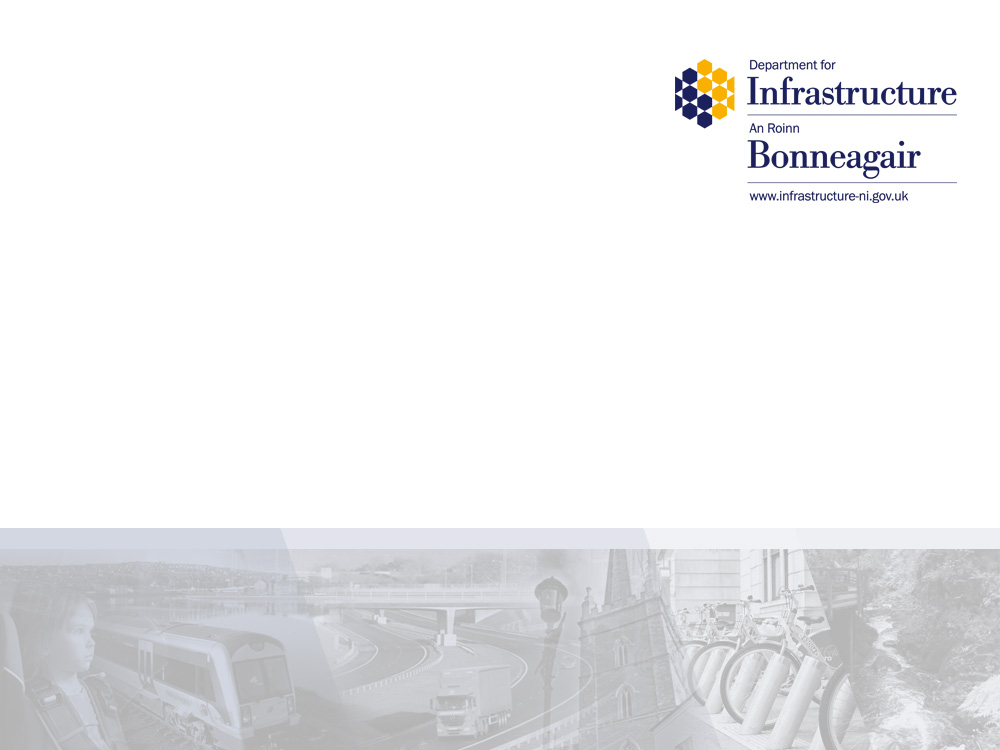 Where do you go to buy a car
Private Sales
Auction Sales
Trader
[Speaker Notes: Teacher Notes

Private Sales Including various internet sites

If you buy from a private individual either face to face or on the internet you may get a better deal but you will have far fewer rights in law.  There will be no guarantee about the quality or fitness of the vehicle.  The only comeback you will have against the seller would be if they misdescribed the car to you.  So, choosing to buy from a private seller carries a higher risk, and you need to be very careful.  If you buy off an internet site or over the phone you should always ensure that you go to a legitimate address and not a local car park.

Sometimes traders try to pretend they are private sellers particularly on internet sites to avoid meeting their legal obligations.  This is illegal and if you suspect that someone is a trader and not declaring it, you should contact your local Trading Standards.

Auction Sales

If you buy a second hand car from an auction that you have the option of attending in person, then the seller can limit your rights by saying that your legal rights do not apply, or by using the phrase “sold as seen”.  This phrase could be on a notice or in the auction catalogue.  Be very wary of buying at an auction as you may find that, if things go wrong, you have no comeback.

Buying from a trader

When you buy from a trader, you will have more legal rights than buying privately.  The vehicle must be of satisfactory quality, fit for all normal purposes and as described.  The trader must not lie to you about the history or the quality of the vehicle.  These rights also apply to second hand cars, although you need to take the age, mileage and value of the car into account.  If a fault is due to normal wear and tear then you will not be covered.]
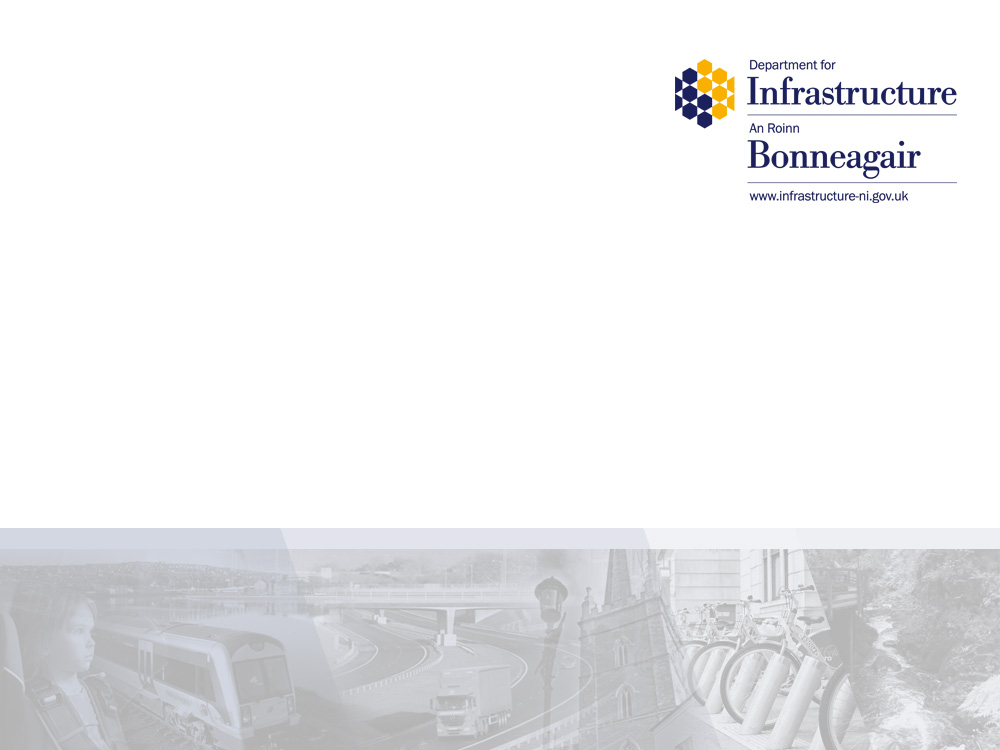 Things to Look Out For
Don’t view a car in the dark or the rain

Don’t be afraid to ask the seller lots of questions

Don’t  forget  to ask to see all the relevant paperwork

Don’t  hesitate to take someone with you who knows about cars
[Speaker Notes: Teachers Notes

When shopping for a car, here are some top tips to make sure that you don’t get conned into buying a dodgy motor.

In addition to the points covered on the slide you may want to suggest the following:

Look out for any areas of the car where the paint doesn’t match, or if there are any traces of paint on windows or plastic trim,  If so, the car may have been re-sprayed, possibly  after a collision.

Check if the mileage is high or low, an average is 10000-12000 miles per year?  Check that the mileage is correct against the MOT and service history.  A low mileage car shouldn’t have badly worn seats, steering wheel, pedal or gear stick.  An HP Check will also identify any mileage anomalies or discrepancies recorded in the vehicle’s past.

Test drive before buying – if you can’t drive yet, ask a friend who can.  Make sure that you are insured to drive the car.  Turn the radio off and listen for unusual noises from the steering or engine.

This is not an exhaustive list and further details can be found at www.tradingstandards.gov.uk]
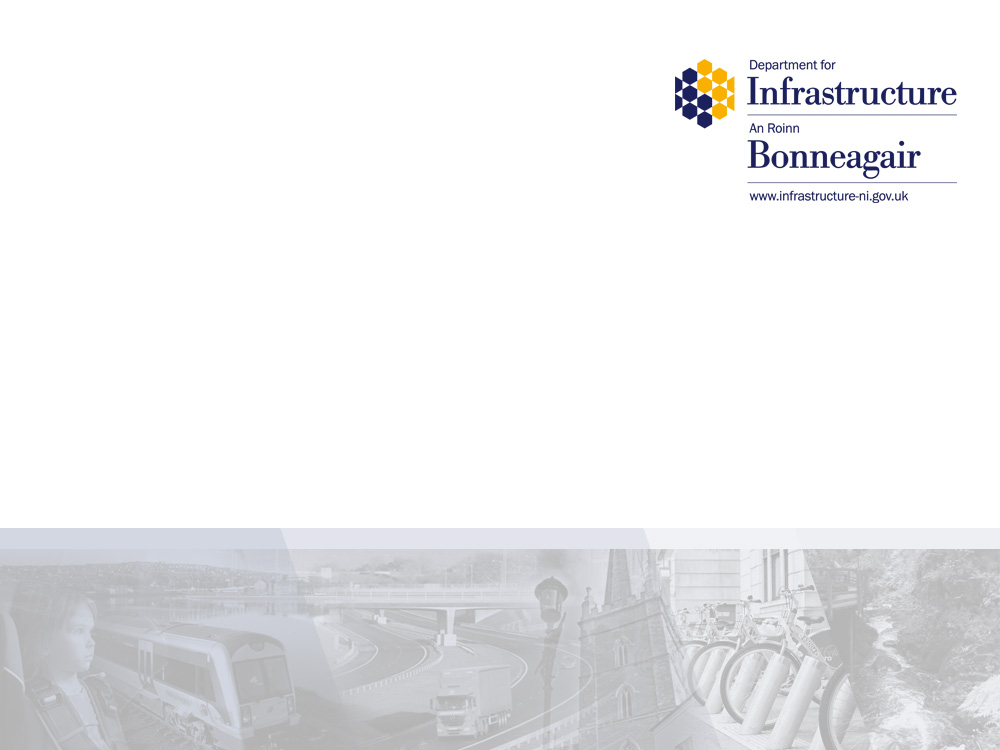 FINALLY
Happy motoring – Stay Safe
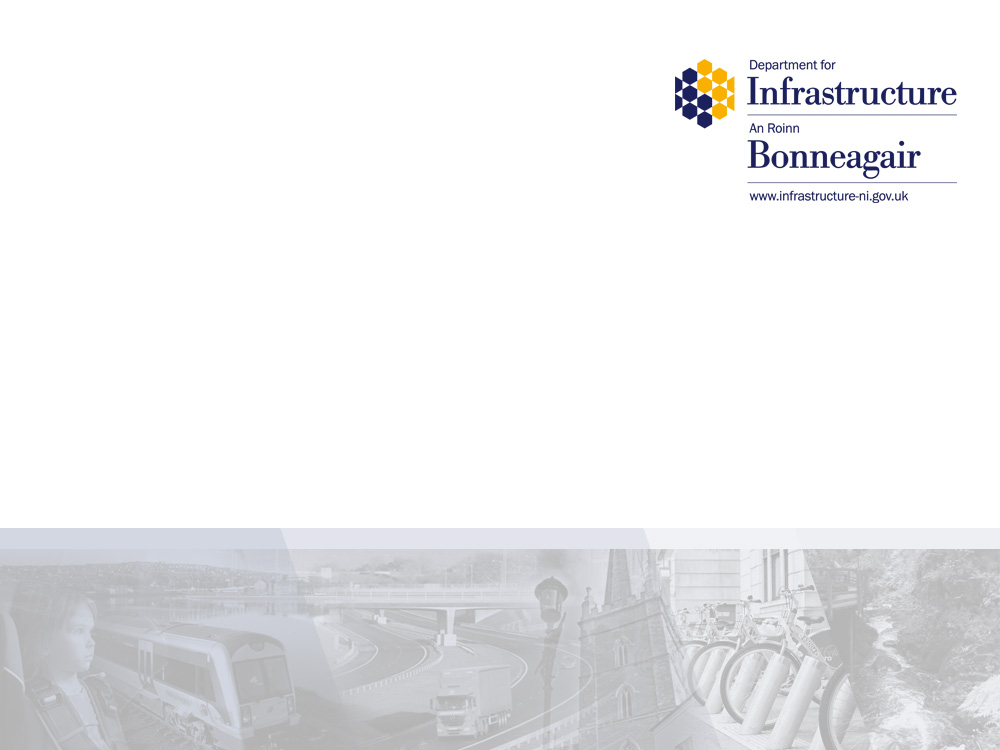 Post-Evaluation – Buying a Car
[Speaker Notes: Teachers should complete the post-evaluation at the end of the presentation. This is located at Annex B in the teaching notes.

Please complete by asking your class the questions- this could be answered by a show of hands. Please tick one answer box per question.

If teachers could complete a hard copy of this and then return to Road Safety Promotion and Outreach Branch, Room G-31, Clarence Court, 10-18 Adelaide Street, Belfast, BT2 8GB or email to  safeandsustainabletravel@infrastructure-ni.gov.uk]